Van Rijnstraat, De Lier        21 februari 2023
Klimaatadaptieve inrichting
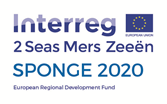 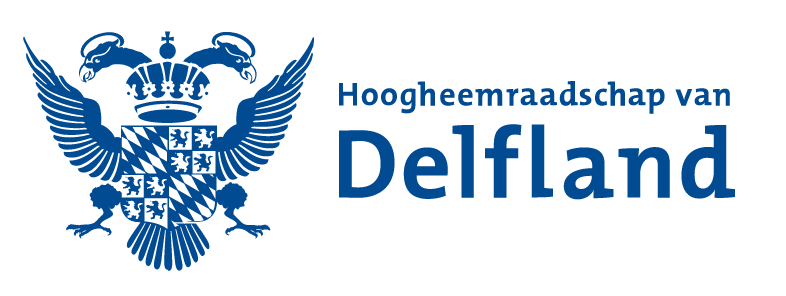 Klimaatadaptieve inrichting Van Rijnstraat, De Lier
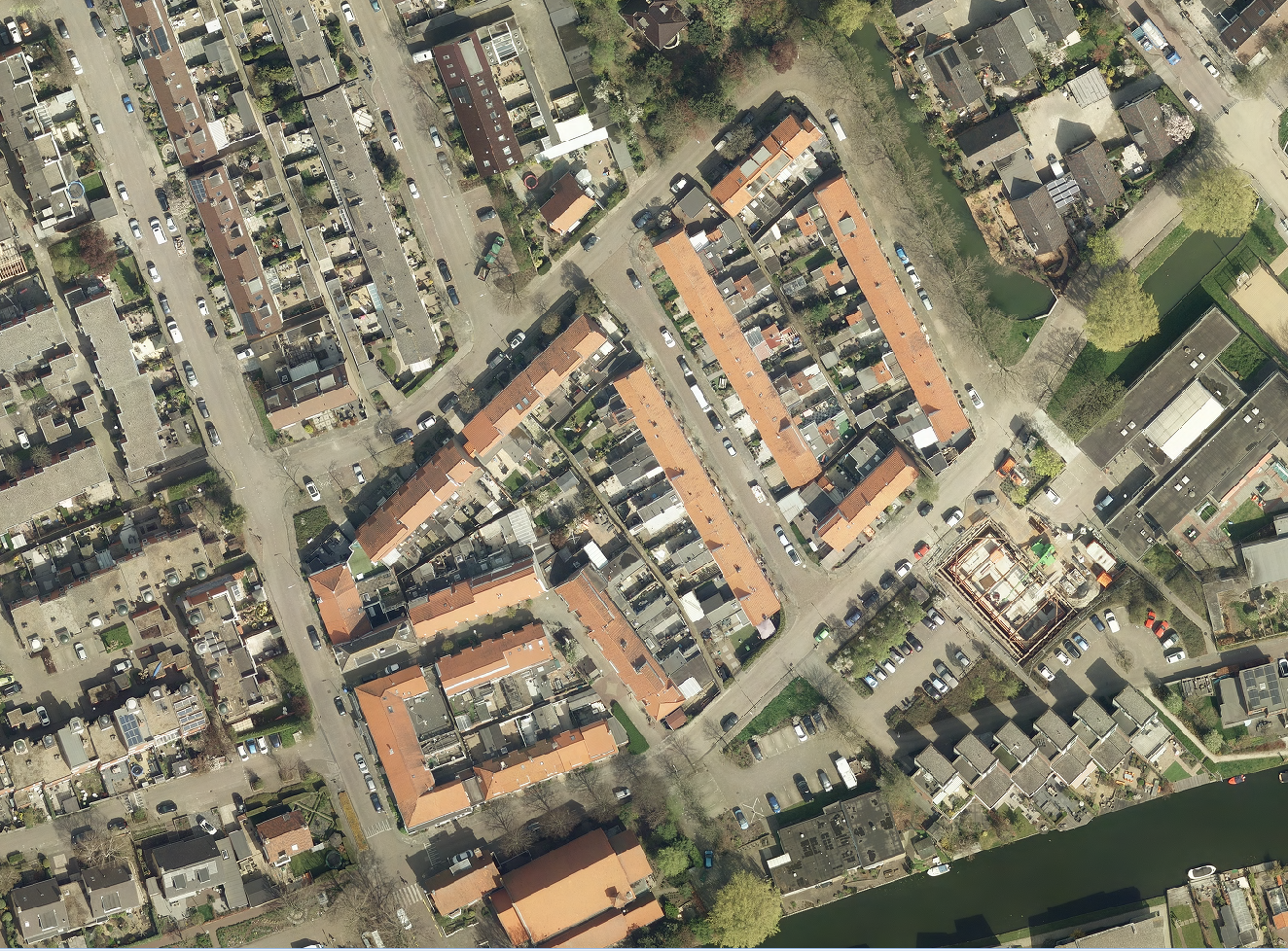 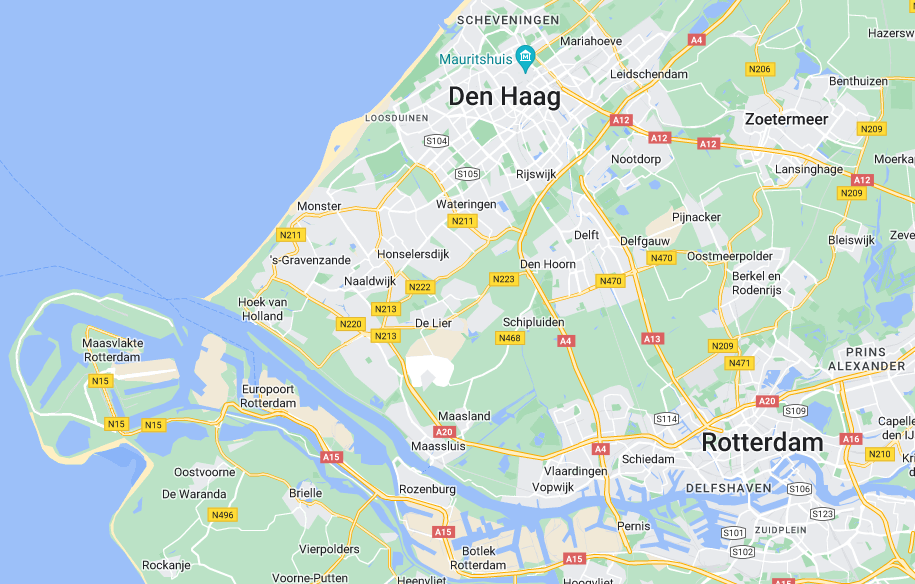 Tuinstraat
Oosterstraat
De Lier
Schoolstraat
Van Rijnstraat
Molenstraat
Kerklaan
2
Aanleiding
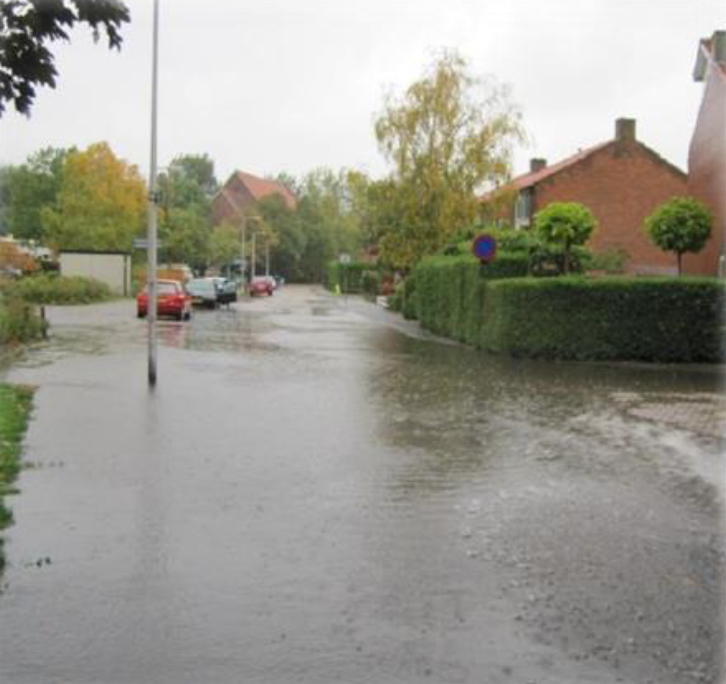 Bij hevige regen (2013): 
water op straat
water stroomt in woningen
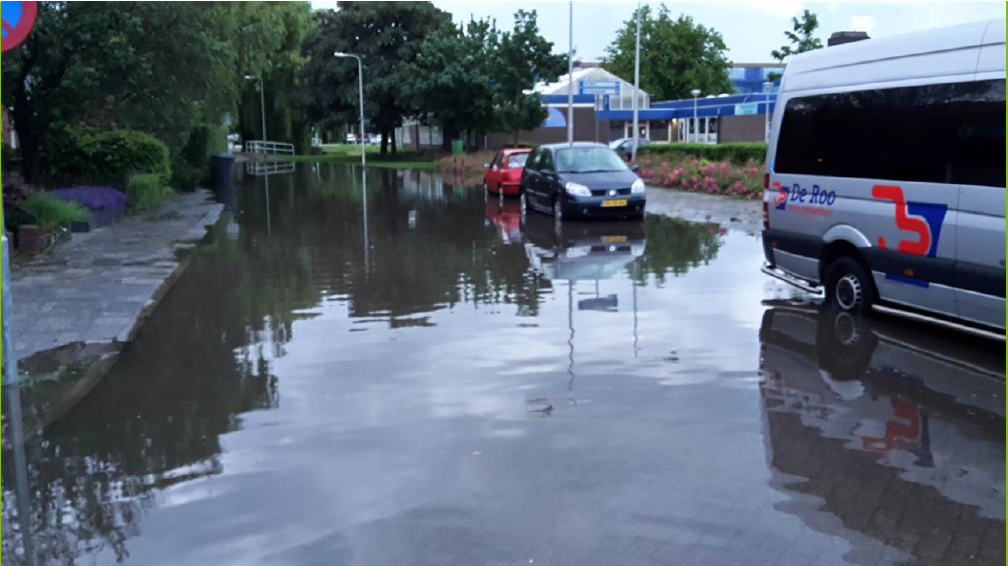 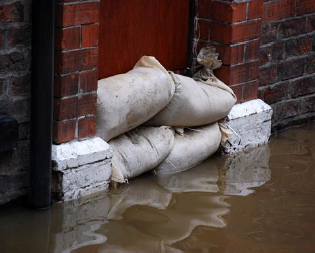 3
Maaiveldhoogte
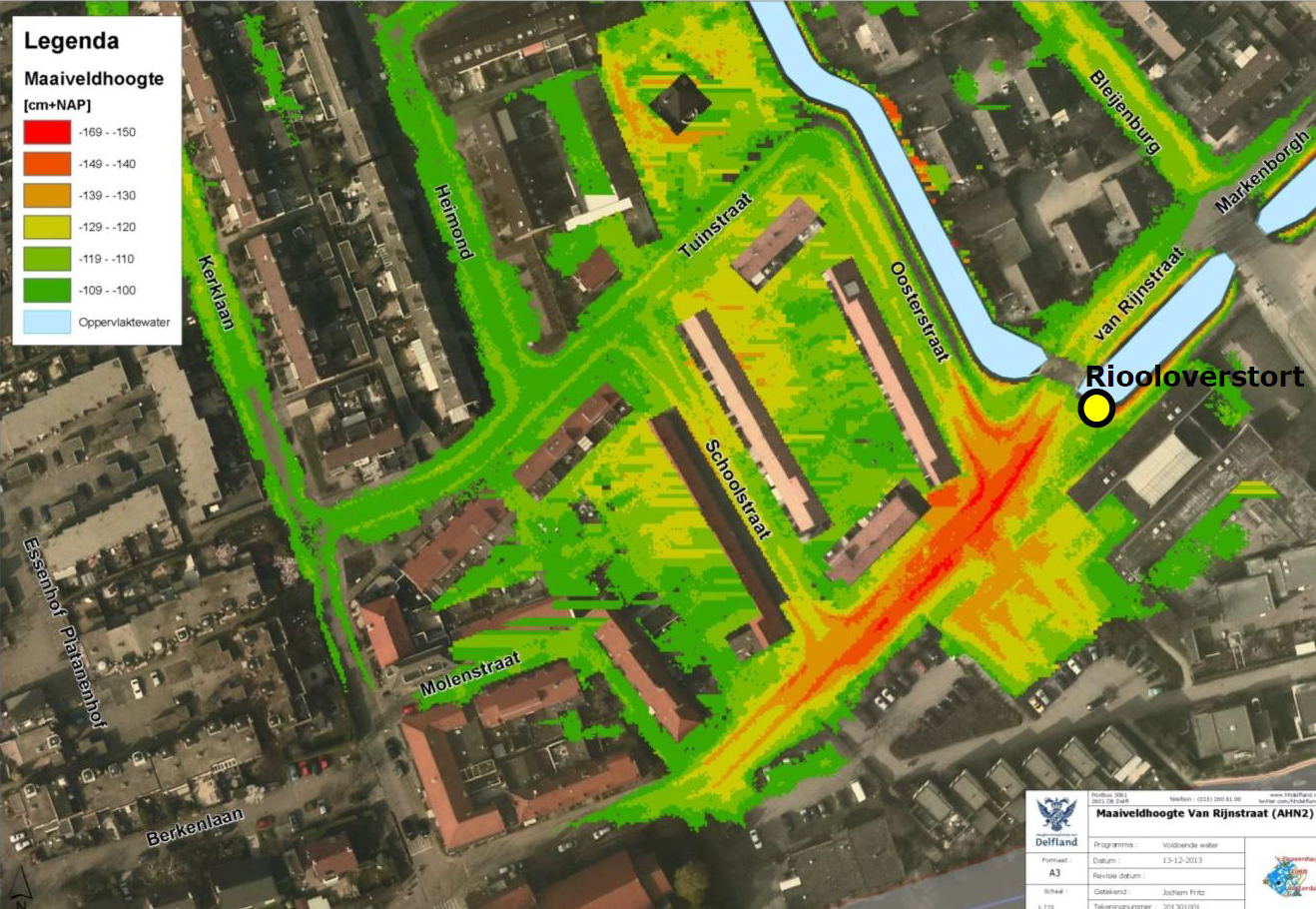 oppervlaktewaterpeil = NAP-1,85
4
Nieuwe situatie
DT-riool
bomen
infiltratie / berging
bomen
groen
wadi’s
berging
5
Foto’s nieuwe situatie
Van Rijnstraat
Oosterstraat
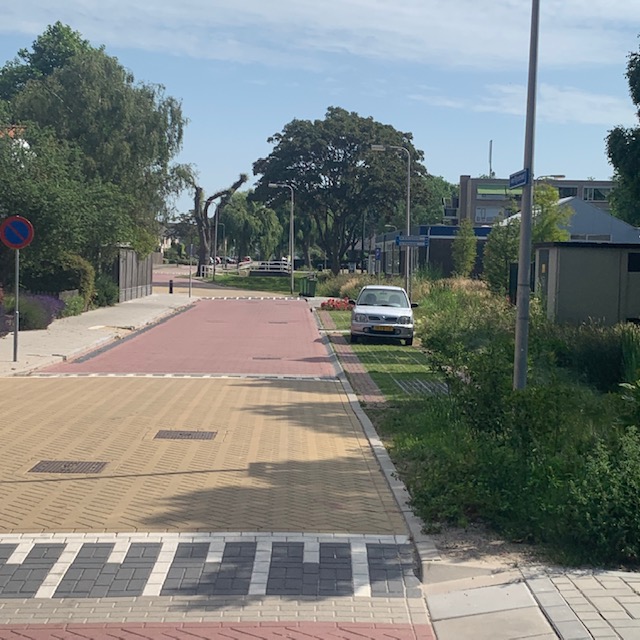 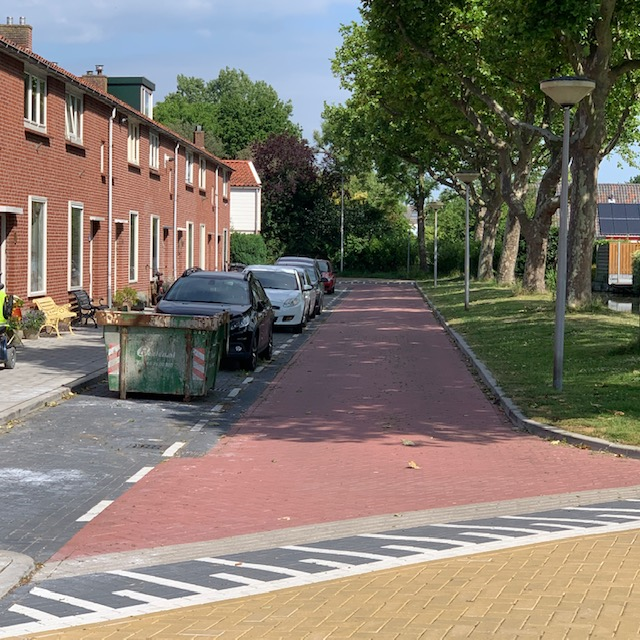 6
Van Rijnstraat - overstort wadi
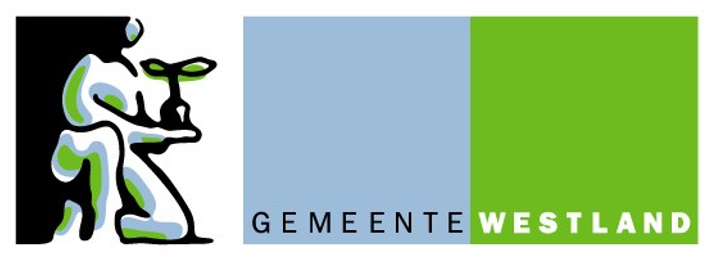 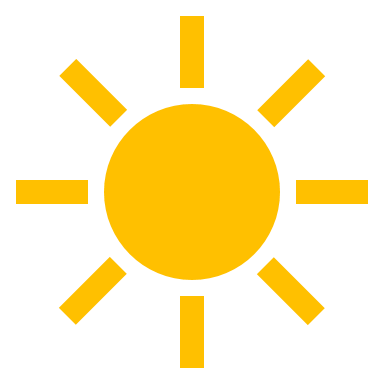 wadi
rioolsleuf
gemaal
DT-riool
Van Rijnstraat - overstort wadi
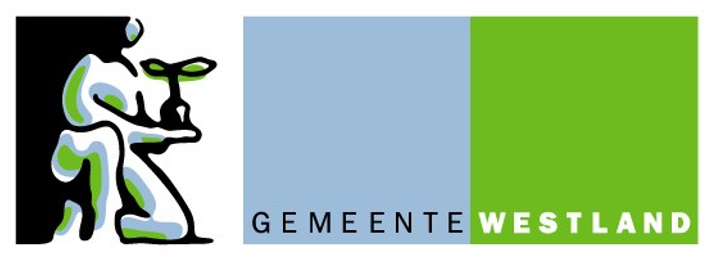 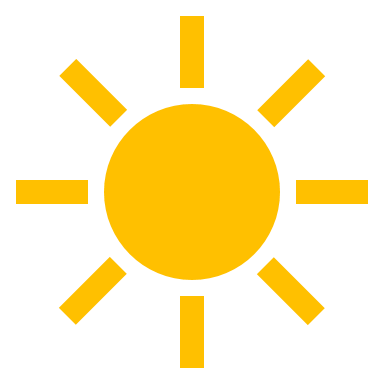 wadi
rioolsleuf
gemaal
DT-riool
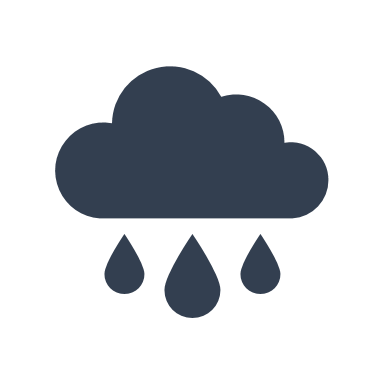 wadi
rioolsleuf
gemaal
DT-riool
Overstort wadi
Aanleg
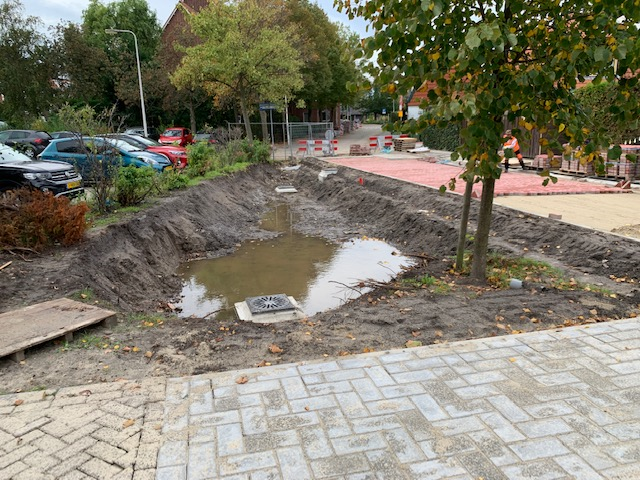 Zomer
Winter
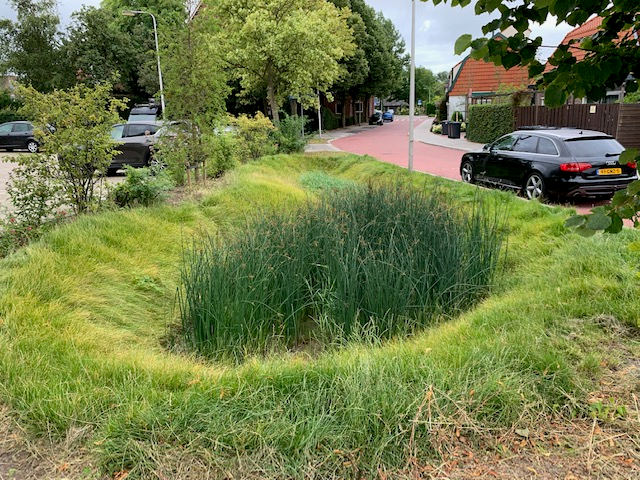 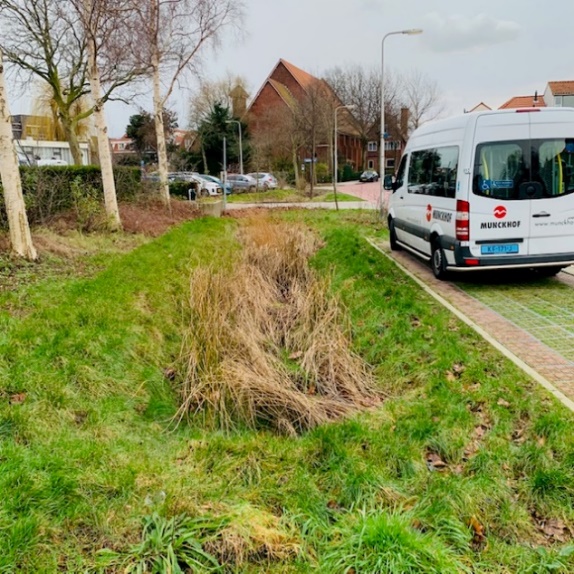 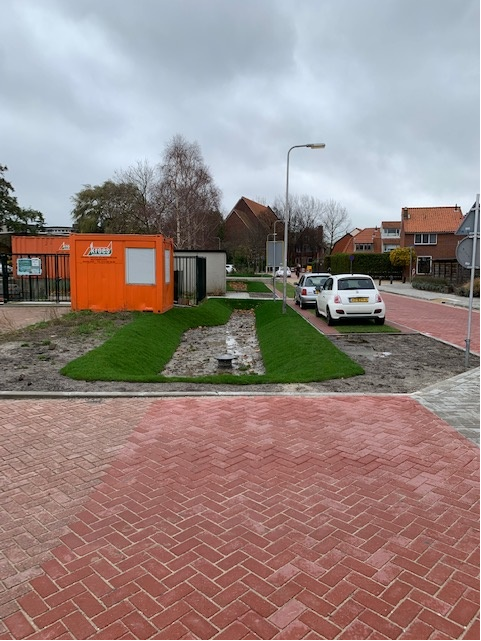 9
Bomen handhaven Oosterstraat (platanen)
Oosterstraat
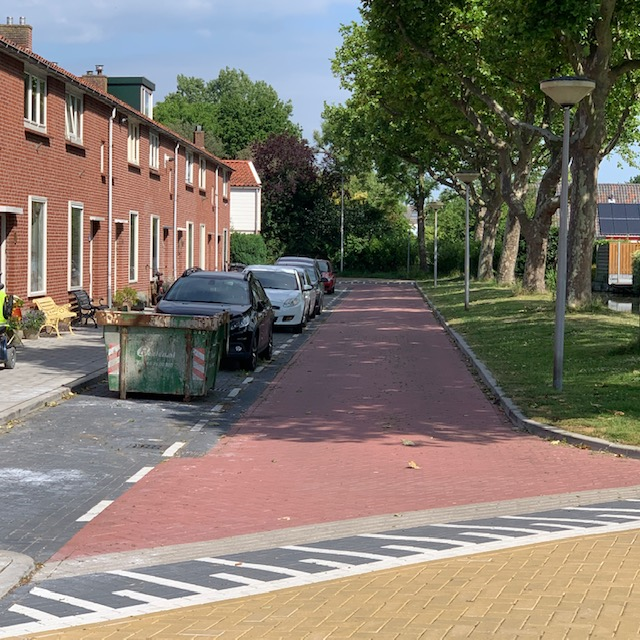 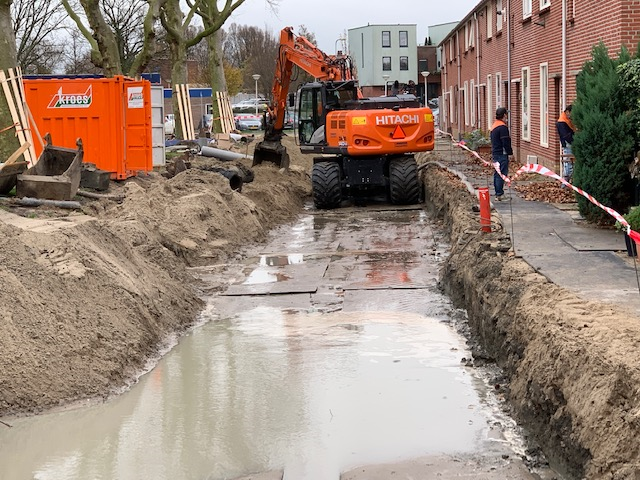 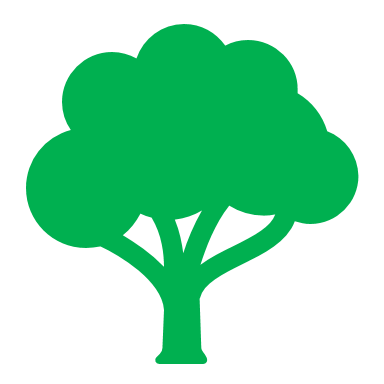 Verrijken lavafundering en wegendoek slim aanbrengen
10
Bomen handhaven Schoolstraat
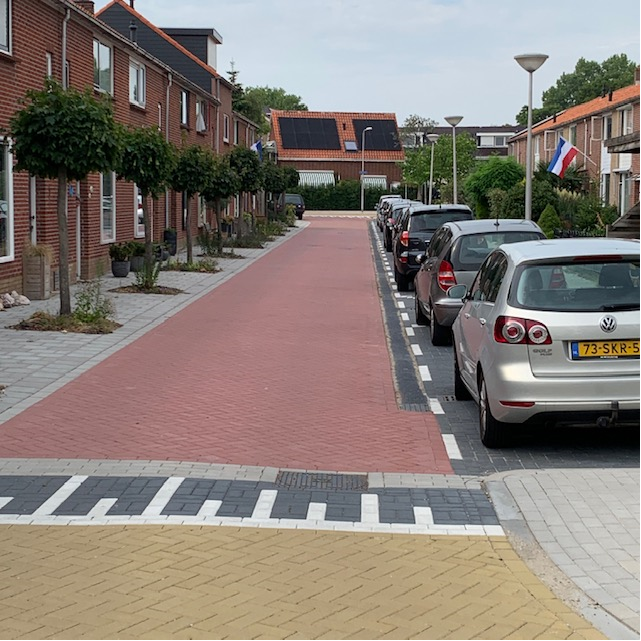 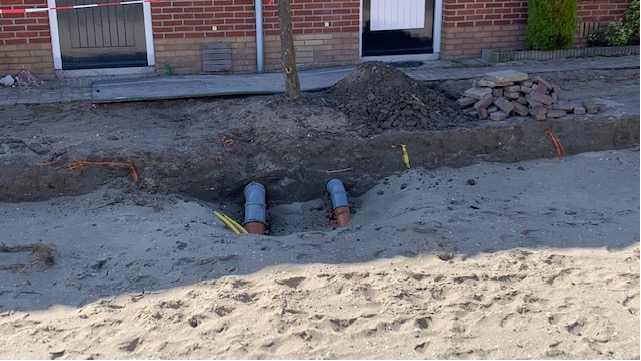 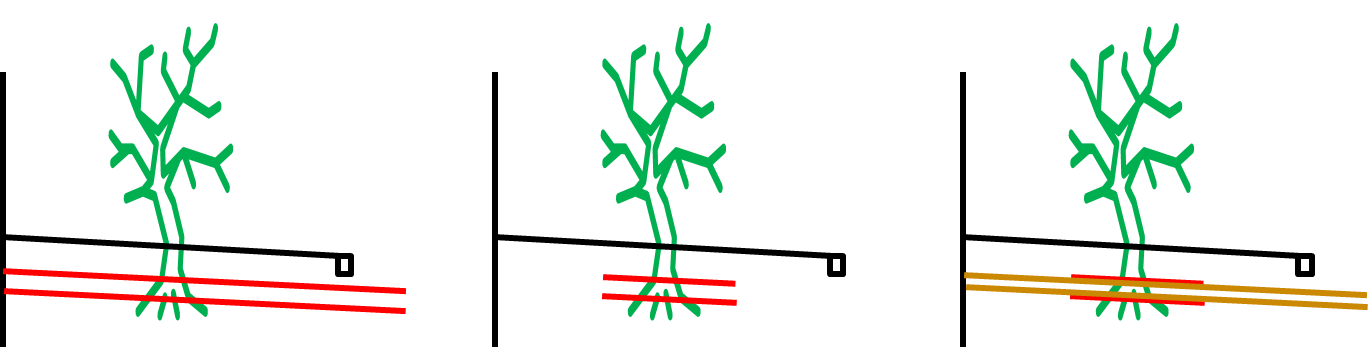 1. Bestaande situatie met gres huisaansluiting
3. Nieuwe PVC huisaansluiting in gres buis
2. Gres verwijderen aan weerzijden van de boom
11
Dank u !
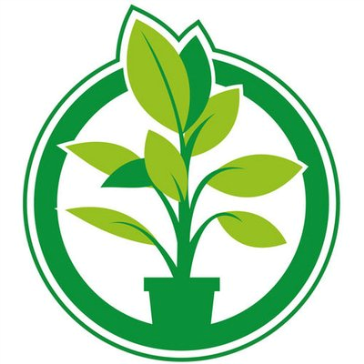 12